SUGAR WATER 10%
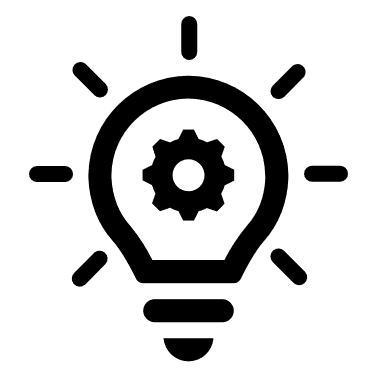 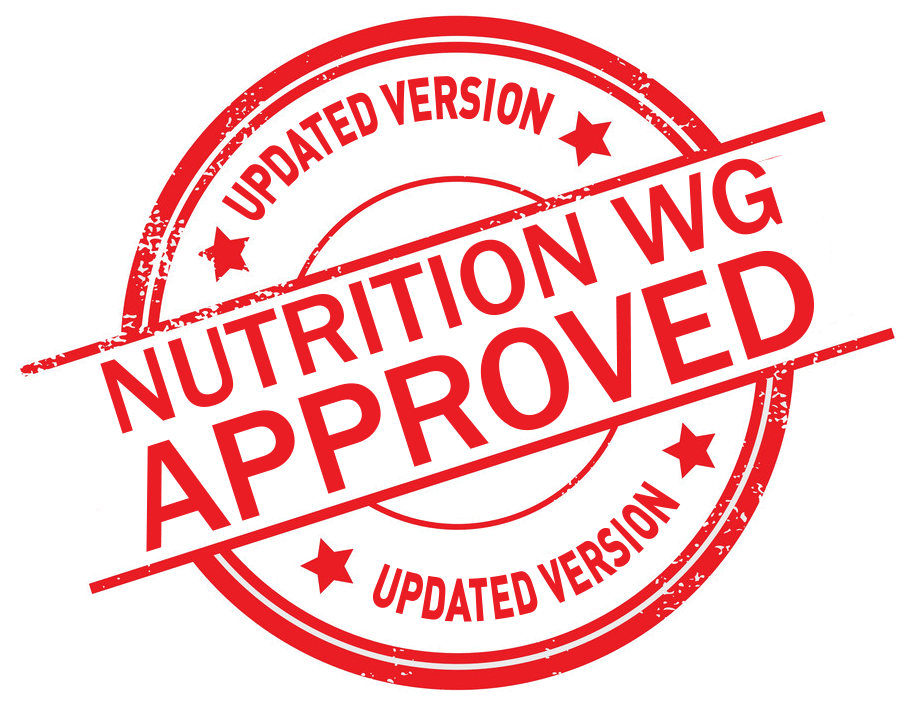 [Speaker Notes: Give 10% sugar water to every SAM child in the waiting area
To prevent hypoglycaemia: Often a SAM child will not have been fed for several hours before arriving at a feeding centre for assessment, and there may be a period of time before the admission procedures are finished and the first feed is offered. 
Give 50ml to children < 10kg, 100ml to children between 10 and 20 kilos and 200ml if > 20 kilos. If weight is unknown, children can be sent to the anthropometric measurement area to be measured the weight. 
However, note that feeding should start as soon as possible upon admission to ITFC
Sugar water is only given to children that can drink and do not have respiratory distress as this can increase risk of gastric aspiration
The sugar water 10% is prepared with the following proportion of water and sugar: 100 ml of drinking water + 10 g of sugar (1 tea spoon = 5g); 1 litre of water + 100 g of sugar]
MSFOCBA_2015